Into the Tar Pit: A TarMK Deep Dive
Michael Dürig, Adobe
[Speaker Notes: Ever wondered what is inside the TarMK's tar files? What is a segment and what is a record? How garbage collection works and why (or why not)? 
This session will answer these questions and many more. It will shed light on the inner working of the TarMK, its system requirements and performance characteristics. It will help participants to better understand and diagnose the cause of common problems and present tools and techniques for diagnosing and debugging. 
Finally there will be a preview of what new features and enhancements we are currently working on.]
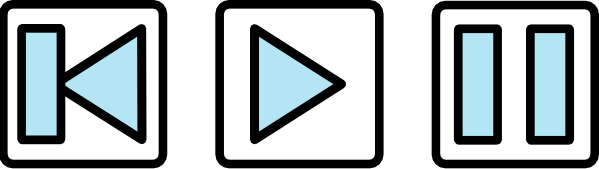 Into the Tar Pit: A TarMK Deep Dive
Michael Dürig, Adobe Research
[Speaker Notes: Ever wondered what is inside the TarMK's tar files? What is a segment and what is a record? How garbage collection works and why (or why not)? 
This session will answer these questions and many more. It will shed light on the inner working of the TarMK, its system requirements and performance characteristics. It will help participants to better understand and diagnose the cause of common problems and present tools and techniques for diagnosing and debugging. 
Finally there will be a preview of what new features and enhancements we are currently working on.]
TarMK
OSGi
Application
Oak JCR
AEM
Oak Core
Sling
Content Repository
Servlet Engine
JRE
MongoMK
RDBMK
TarMK
© 2017 Adobe Systems Incorporated.  All Rights Reserved.  Adobe Confidential.
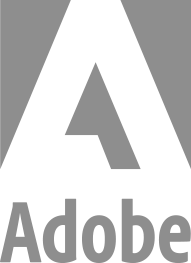 [Speaker Notes: The TarMK is a tiny part of the whole AEM stack. It is one of multiple persistence options of the Java Content Repository implementation Jackrabbit Oak.]
TarMK
Embedded Database
Hierarchical
Fast / Small
Limited scalability 
MVCC / Append only
© 2017 Adobe Systems Incorporated.  All Rights Reserved.  Adobe Confidential.
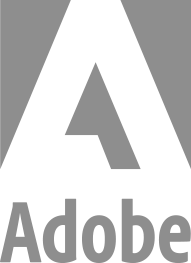 [Speaker Notes: The TarMK is a fast, small and simple embedded hierarchical database engine serving as a persistence backend for the Jackrabbit Oak Java Content Repository. It implements multi-version concurrency control and stores all data in tar files in an append only way.]
Agenda
MVCC Persistence
Revisions, Recovery, Rollback
Garbage Collection
Upcoming Improvements
© 2017 Adobe Systems Incorporated.  All Rights Reserved.  Adobe Confidential.
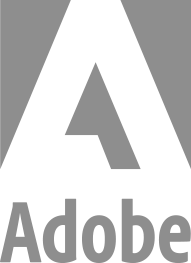 MVCC Persistence
© 2017 Adobe Systems Incorporated.  All Rights Reserved.  Adobe Confidential.
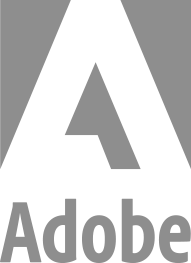 [Speaker Notes: Multi version concurrency control coordinates concurrent access by giving users (the illusion of having) exclusive access to the repository.]
Updating Trees
A
A’
B
C
C’
D
E
F
G
A
© 2017 Adobe Systems Incorporated.  All Rights Reserved.  Adobe Confidential.
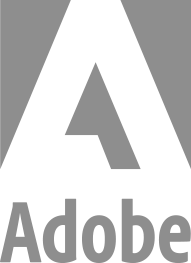 B
C
D
E
F
[Speaker Notes: Updating a tree creates a complete new copy of that tree. Unchanged nodes are referenced in the previous tree to avoid duplicating them. Note how changing any node will always cause its whole parent hierarchy to change.]
Revisions
HEAD
R1
HEAD
R2
HEAD
R3
HEAD
© 2017 Adobe Systems Incorporated.  All Rights Reserved.  Adobe Confidential.
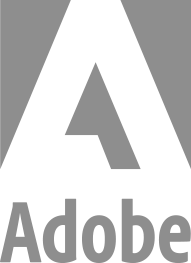 [Speaker Notes: Conceptually each changed node creates a new tree. Unless the same node is edited over and over again each tree references all its predecessors. 
Each tree represents a revisions of the repository. The ordered list of the trees form a revision history, which reflects how the repository evolved to its present state. For the TarMK a revision is represented by the identifier of the root node of the respective tree and a revision history is simply a list of such identifiers.]
Persisting Revisions
A
B
C
D
E
B
F
C
A
D
E
F
© 2017 Adobe Systems Incorporated.  All Rights Reserved.  Adobe Confidential.
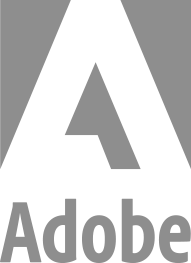 [Speaker Notes: A revision is persisted by serialising the nodes of its respective tree into a stream of records. Serialisation progresses in post order to ensure dependencies are always stored first. This guarantees that a serialised node is always fully readable even if a crash occurs at anytime.]
Records and Segments
7d78a945-4553-409b-adad-7050256c05fe
cbde7a01-b30c-4716-a9a7-29d7ce1f5838
57c76710-a690-4028-a498-26477293b5
D
E
B
F
C
A
…
…
…
…
© 2017 Adobe Systems Incorporated.  All Rights Reserved.  Adobe Confidential.
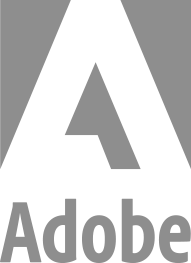 [Speaker Notes: To make records addressable the stream of records is chunked up into segments. A segment is identified by a random UUID (its segment id). Segments contain some header information and a list of records. Records are addressable inside a segment via its offset. A record id is thus a pair consisting of a segment id and an offset. The maximum size of a segment is determined by its address space. The offset of a record id is a 16 bit integer and records are 4 byte aligned in their segment resulting in a maximal segment size of 262'144 bytes.]
Tar Files
data00000a.tar
data00001a.tar
data00002b.tar
57c76710-a690-4028-a498-26477293b5
2236063c-77a0-47b0-a16a-30f4899990a4
d9f5b47d-0fea-4a77-aa8e-3fdc0302ef24
20bffcd4-9d48-46ca-a263-fa49ba1d8cb3
1d32af7d-3c1c-4892-a44a-44ae4a5d4e33
6e162b11-3782-47ca-a78d-4da12149df8d
9e884e53-b1b2-4906-a0a7-3a51c77579fd
090e4312-a115-44e8-ab47-0a89f380ab64
f2178987-09d2-48de-abc7-7718dc8b8c74
7e68db78-3aca-4a34-a72f-c174e8f8c93d
7911f3af-a286-4c4f-a944-8ed235c723e1
e098df2a-3958-4d4b-a651-6b8498c22f66
67d9fc69-d2d6-4543-a189-d24d4c00db67
ec4e2563-7d2e-4c54-a52f-9582c3a6fb54
f32f6bf8-c7cc-4e20-aa94-d2e783bf76d5
© 2017 Adobe Systems Incorporated.  All Rights Reserved.  Adobe Confidential.
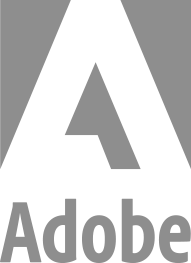 [Speaker Notes: Segments are appended into tar files. Once a tar file becomes full (265MB by default) some auxiliary entries are added and a new tar file is started. Subsequent tar file names include an ever increasing sequence number to maintain a strict order. The auxiliary entries consist of an index of the segments for quicker lookup and a list of segments referenced from this tar files for analysing reachability during garbage collection. 
The letter in the tar file’s names refer to its generation. When the garbage collector is able to collect enough segments from a tar file such that there is at least 25% space saving for that file, the file is rewritten into a new generation leaving out the garbage collected segments. 
By default tar files are memory mapped for fast access. So it is important to avoid allocating all available RAM to the JVM (e.g. heap) as otherwise the OS would not have enough space for memory mapping the tar files, which could lead to some form of thrashing.]
Revisions, Recovery, Rollback
© 2017 Adobe Systems Incorporated.  All Rights Reserved.  Adobe Confidential.
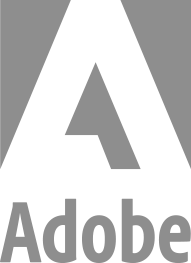 [Speaker Notes: Writing everything in a way such that it only references already written items makes the persistence format resilient against unclean shutdown, crashes, power cuts etc. In these cases recovery is automatic and transparent during the next start-up. More sever corruptions (e.g. bit flip in tar files) need manual intervention to resolve. However, the MVCC nature of the TarMK makes it easy to roll back to the last good state.]
Recovery
$ ls segmentstore
256M Aug 16 17:09 data00000a.tar
256M Aug 16 17:09 data00001a.tar
256M Aug 16 17:09 data00002a.tar
256M Aug 16 17:09 data00003a.tar
256M Aug 16 17:09 data00004a.tar
256M Aug 16 17:09 data00005a.tar
256M Aug 16 17:09 data00006a.tar
231M Aug 16 17:12 data00007a.tar
231M Aug 16 17:09 data00007a.tar.bak
256M Aug 16 17:12 data00008a.tar
182M Aug 16 17:12 data00009a.tar
147B Aug 16 17:09 journal.log
$ tar –tvf data0000a.tar
 69644 Aug 16 17:09 0686c08d-e3f6-474e-bb32-874efca706e7.58dbce7b
262144 Aug 16 17:09 a3a57501-f30f-4986-b820-e166c50adaad.8d58d425
262144 Aug 16 17:09 8bf5c193-6458-4e29-b4f5-d0dbba5ca584.0a0ceeac
195080 Aug 16 17:09 2f6cbfdf-8d78-41d9-b507-89f47a143cab.47624a71
262144 Aug 16 17:09 7b8fd991-e894-49fb-b0e1-c193e5403755.da89a3db
262144 Aug 16 17:09 10d3ea6c-e62f-45d1-bd61-fab94db9cddd.da137b63
 25600 Aug 16 17:09 data00000a.tar.gph
 31232 Aug 16 17:09 data00000a.tar.idx
© 2017 Adobe Systems Incorporated.  All Rights Reserved.  Adobe Confidential.
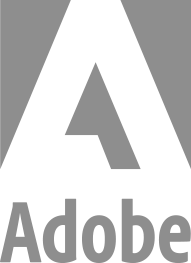 [Speaker Notes: Backup files in a directory listing indicate that a automatic recovery has occurred at start-up. 
In the case of a crash the tar file that has been last written to might become corrupt. As it hasn’t been cleanly closed it will have a missing or corrupt index (the .idx file is always written last and it is check-summed).  In the recovery case corrupt tar files are backed up, all recoverable entries are written to a new tar file and a new graph and index entry is added.]
Recovery
17:12:21.025 WARN Could not find a valid tar index in [/segmentstore/data00007a.tar], recovering...

17:12:21.025 INFO Recovering segments from tar file /segmentstore/data00007a.tar

17:12:21.739 INFO Backing up /segmentstore/data00007a.tar to data00007a.tar.bak

17:12:21.739 INFO Regenerating tar file /segmentstore/data00007a.tar
© 2017 Adobe Systems Incorporated.  All Rights Reserved.  Adobe Confidential.
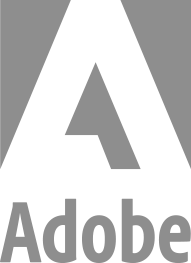 [Speaker Notes: Excerpt of log file entries when an automatic recovery of a tar file occurs at start-up. The process recovers all valid segment entries from the corrupt tar file and regenerates the graph and index entries. The original tar file is backed up before the regenerated one is created.]
Revisions
$ cat journal.log
fd155d2d-516c-4274-aa83-0851bbc2eb47:102112 root
bb8b37a3-8129-45b7-a043-484a299523da:182460 root
639b7832-7fcc-4f42-abe7-48c4f5505850:162320 root
R1
HEAD
R2
HEAD
© 2017 Adobe Systems Incorporated.  All Rights Reserved.  Adobe Confidential.
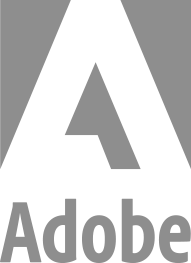 [Speaker Notes: The journal.log file contains an ordered list of revisions (record ids of root nodes) where later entries are appended to the end of the file. Removing entries from the end of the journal causes a roll back of the TarMK to a previous revision.]
Rollback
$ java -jar oak-run-*.jar check

usage: check <options>
Option         Description
------         -----------
--bin [Long]   read the n first bytes from binary properties. 
               -1 for all bytes. (default: 0)
--deep [Long]  enable deep consistency checking. An optional 
               long specifies the number of seconds between 
               progress notifications (default: 9223372036854775807)
--journal      journal file (default: journal.log)
--path         path to the segment store (required)
© 2017 Adobe Systems Incorporated.  All Rights Reserved.  Adobe Confidential.
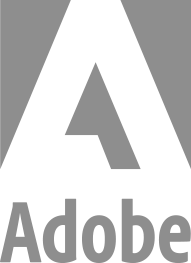 [Speaker Notes: The check run mode of the oak-run utility can be used to find the latest good revision. It traverses all revisions from the journal backward until it finds a good one. Command line arguments specify how thoroughly individual revisions should be checked. In particular the --bin option controls than handling of binaries. Specifying 0 skips reading binaries, which is useful when a blob store is configured. The check process does not modify the repository itself but rather outputs the first good revision it finds (if any). Editing the journal.log file needs to be done manually.]
Rollback
$ java -jar oak-run-*.jar check --deep --path /segmentstore

21:52:07.149 INFO  Searching for last good revision in journal.log

21:52:07.219 INFO  Checking revision 639b7832-7fcc-4f42-abe7-48c4f5505850:162320

21:52:07.227 ERROR Segment not found: 639b7832-7fcc-4f42-abe7-48c4f5505850. Creation date delta is 6 ms.

21:52:07.227 INFO  Error while traversing 639b7832-7fcc-4f42-abe7-48c4f5505850:162320

21:52:07.228 INFO  Broken revision 639b7832-7fcc-4f42-abe7-48c4f5505850:162320
© 2017 Adobe Systems Incorporated.  All Rights Reserved.  Adobe Confidential.
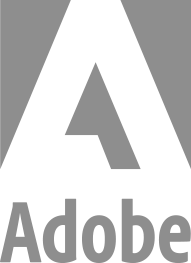 [Speaker Notes: oak-run check outputs the record ids of the revisions it is checking and any errors that occur along the way.]
Rollback
21:52:07.228 INFO  Checking revision bb8b37a3-8129-45b7-a043-484a299523da:182460

21:52:07.228 INFO  Checking /

21:52:07.266 INFO  Traversed 88 nodes and 103 properties

21:52:07.266 INFO  Found latest good revision bb8b37a3-8129-45b7-a043-484a299523da:182460

21:52:07.266 INFO  Searched through 2 revisions
© 2017 Adobe Systems Incorporated.  All Rights Reserved.  Adobe Confidential.
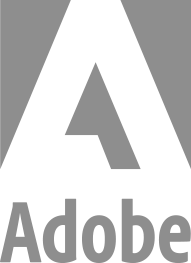 [Speaker Notes: Once oak-run check found a good revision it will output its record id. 
Note, that the TarMK also has a basic variant of rolling back the journal.log build into its start up behaviour: if the latest record id in the journal.log cannot be accessed (e.g. because its segment is missing), it will log a warning “Unable to access revision f2178987-09d2-48de-abc7-7718dc8b8c74.63b8, rewinding..” and tries continuing with the previous record id in the journal.]
Garbage Collection
© 2017 Adobe Systems Incorporated.  All Rights Reserved.  Adobe Confidential.
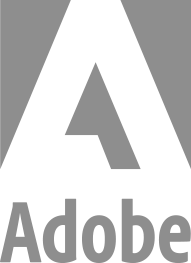 [Speaker Notes: While the append only storage model has many advantages, it leads to a store that only ever grows. No amount of removed nodes will cause the store to shrink. A garbage collection process is required to free space used by unreferenced records. Garbage collection can either run online (concurrent to normal repository operation) or offline ( with exclusive access to the store). 
Conceptually both modes are almost the same. Their efficacy can greatly vary though.]
Offline Revisions GC
R1
R2
R3
HEAD
R4
HEAD
© 2017 Adobe Systems Incorporated.  All Rights Reserved.  Adobe Confidential.
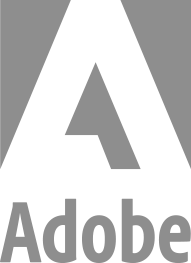 [Speaker Notes: Since tar files, segments and records are immutable, the garbage collector cannot just remove unreferenced items. Instead it will clone the current head state such that it doesn’t  reference previous states anymore. This is called the compaction phase as it creates a compact representation of the current head state. The subsequent clean-up phase removes segments containing the old, now unreferenced states. Clean-up creates a new generation of any tar file containing at least 25% of garbage (non referenced segments) and removing the old tar file. New tar files have its generation letter increased. E.g. data00000a.tar will become data00000b.tar.]
Offline Revision GC
$ java –jar oak-run-*.jar compact segmentstore

Compacting segmenstore
    before
        Tue Aug 16 17:09:05 CEST 2016, data00000a.tar
        Tue Aug 16 17:09:08 CEST 2016, data00001a.tar
        ...
    size 2.6 GB (2582279827 bytes)
    -> compacting
    -> cleaning up
    -> removed old file data00000a.tar
    -> removed old file data00001a.tar
    ...
© 2017 Adobe Systems Incorporated.  All Rights Reserved.  Adobe Confidential.
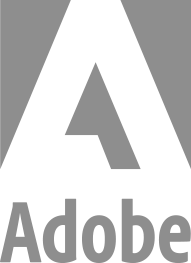 [Speaker Notes: When running offline revision garbage collection oak-run compact outputs a list of current tar files, the current size of the repository, the steps it is performing (compacting, cleaning up) and a list of the tar files it removed.]
Offline Revision GC
-> writing new journal.log: 
       3b632859-fafd-4113-a53a-335451933862:231132 root

    after
        Tue Aug 23 11:45:08 CEST 2016, data00000b.tar
        Tue Aug 23 11:45:08 CEST 2016, data00001b.tar
        ...
    size 546.4 MB (546363953 bytes)
    removed files [data00000a.tar, ...]
    added files [data00000b.tar, ...]
Compaction succeeded in 4.240 s (4s).
© 2017 Adobe Systems Incorporated.  All Rights Reserved.  Adobe Confidential.
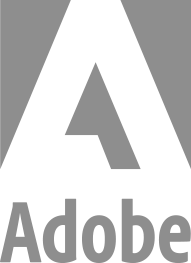 [Speaker Notes: It will update the journal to only contain the record id of the new head stated created in the compaction phase and subsequently output a list of tar files after garbage collection concluded as well as the final size, a list of removed files, a list of added files and the time the whole process took.]
Online Revisions GC
Same as Offline
BUT
Expensive
Huge and dense reference graphs
Resource Contender
Concurrent writes
CPU
IO
Locks
Cache coherence / locality
Additional GC roots
Heap
Compacted head
© 2017 Adobe Systems Incorporated.  All Rights Reserved.  Adobe Confidential.
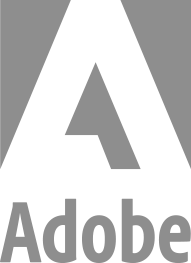 [Speaker Notes: Online revision garbage collection works the same as offline only that it is started from within a running TarMK instance. However, running within an live instance leads to some additional complications:
Traversing the reachability graph is expensive as the respective graphs are enormously dense. It is a contender for system resources (CPU, disk, lock). As it is a scan operation it also has advert affects on caches that are hot for normal system operation.
An additional estimation phase should avoid online revision garbage collection from running if not enough garbage has been accumulated. Unfortunately the estimation phase already has similar effects on normal system operation as the garbage collection process itself. 
The compaction phase races against concurrent writes: when a write was performed concurrently to the compactor creating the clone of the current head state, the new changes need to be compacted first. This process can repeat multiple times as concurrent writes occur. The number of retries can be configured and there is an option to eventually force compaction by acquiring exclusive write access to the store. Both, giving up and forcing compaction is not optimal though. In the first case a lot of work is just thrown away and in the second case concurrent writes start piling up until the compactor eventually finished. 
There are additional gc root from the heap and from later generations blocking segments from being removed when they wouldn’t be blocked in the offline revision gc case.]
Online Revisions GC: Roots
R4
R1
R2
R3
HEAD
Session 1
Session 2
Session 3
JVM
© 2017 Adobe Systems Incorporated.  All Rights Reserved.  Adobe Confidential.
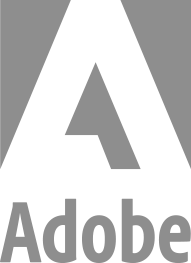 [Speaker Notes: Additional gc roots are introduced by 
A subtle implementation problem during the compaction process. This problem will cause the clone of the head stated created by the compaction phase to reference record in an older revision. 
The application on top of the TarMK referencing older revisions. As a JCR session is based on the head revision from the time it was opened, that revision will ultimately be referenced from the JVM’s heap.

Together with the enormous density of the reference graph above two issues often cause the clean-up phase to be less effective than desired.]
Upcoming Improvements
© 2017 Adobe Systems Incorporated.  All Rights Reserved.  Adobe Confidential.
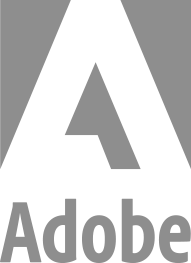 [Speaker Notes: Improving online revision garbage collection requires changes in the segment format. Repositories of older formats are incompatible to the new format and need to be migrated.]
Online Revisions GC
Retention by Generation
No gc roots from compacted head
Ignore gc roots from heap
Based on retention time instead
Cheaper than by reference
© 2017 Adobe Systems Incorporated.  All Rights Reserved.  Adobe Confidential.
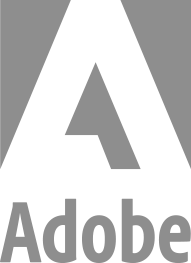 [Speaker Notes: The problem with the compacted head referencing older states is fixed in the next version of the TarMK. This leads to a clear separation between gc generations. That is, each time compaction is performed a new generation is written that does not have a reference to any previous generation. To avoid references from heap (“old sessions”) to block clean up from removing old revisions, a retention time base clean-up mechanism is employed: by default anything that is older that one generation is removed and sessions still referring to such old revisions are automatically refreshed to the current head revision.]
and beyond...
Partial and background gc
Scalable
Resumable
Tunable
© 2017 Adobe Systems Incorporated.  All Rights Reserved.  Adobe Confidential.
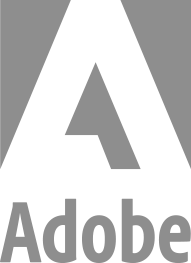 [Speaker Notes: In preparation for further improvements (mainly wrt. to performance and scalability) we are working on further changes to the storage format. To improve scalability we mainly aim at making garbage collection a background process that would run during idle times. At the same time there is attempts to partition the compaction step such that it would be possible to run partial garbage collections (i.e. on parts of the tree).]
Conclusion
Many improvements for gc
Changed storage format
Migration required
Ground work for future improvements
More scalable gc
Bigger repositories
More write throughput
© 2017 Adobe Systems Incorporated.  All Rights Reserved.  Adobe Confidential.
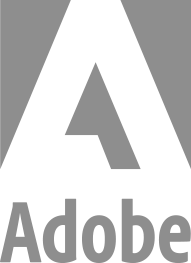 Questions
© 2017 Adobe Systems Incorporated.  All Rights Reserved.  Adobe Confidential.
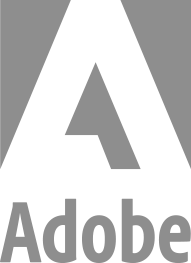